New Director
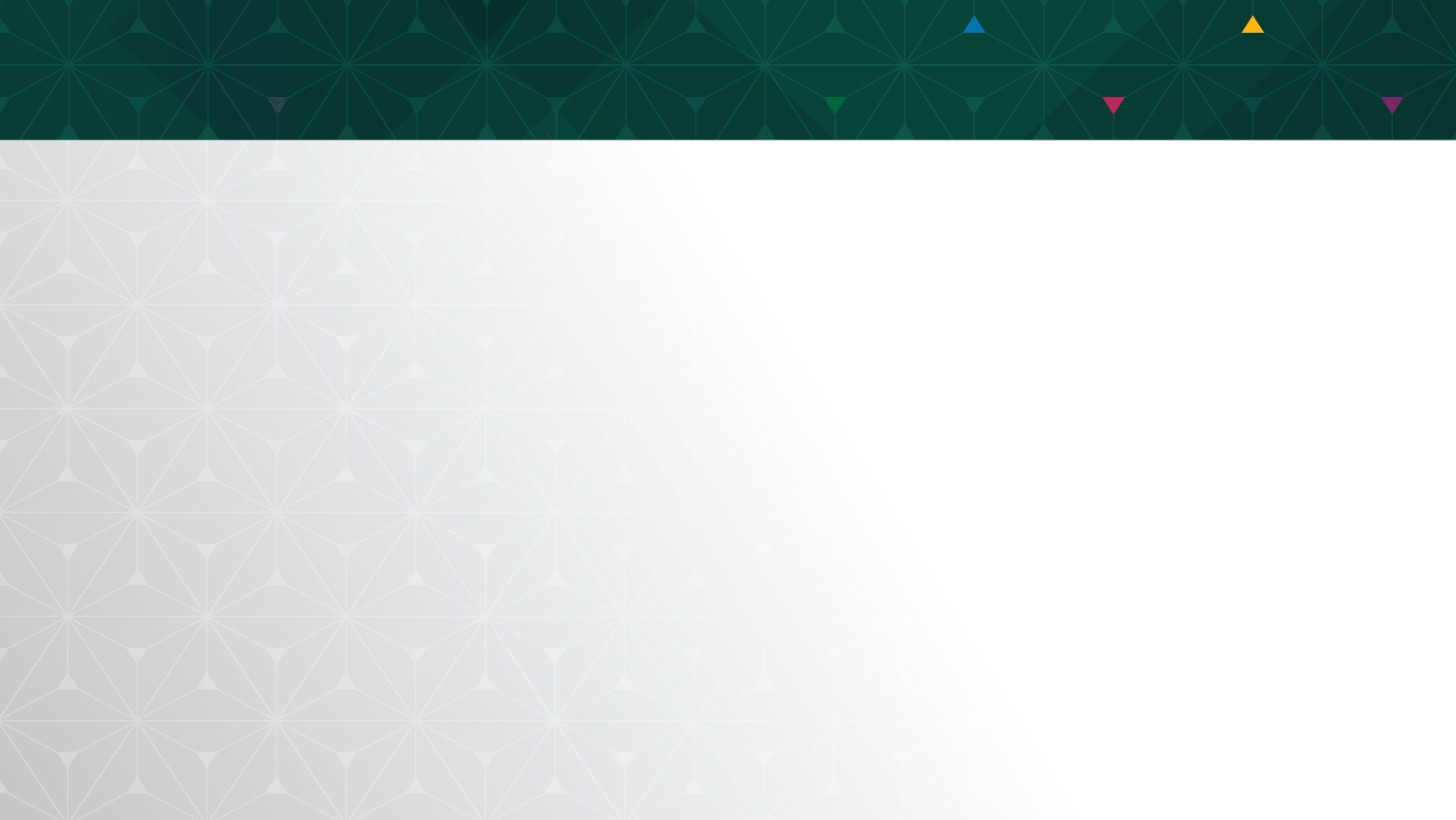 THANK YOU!
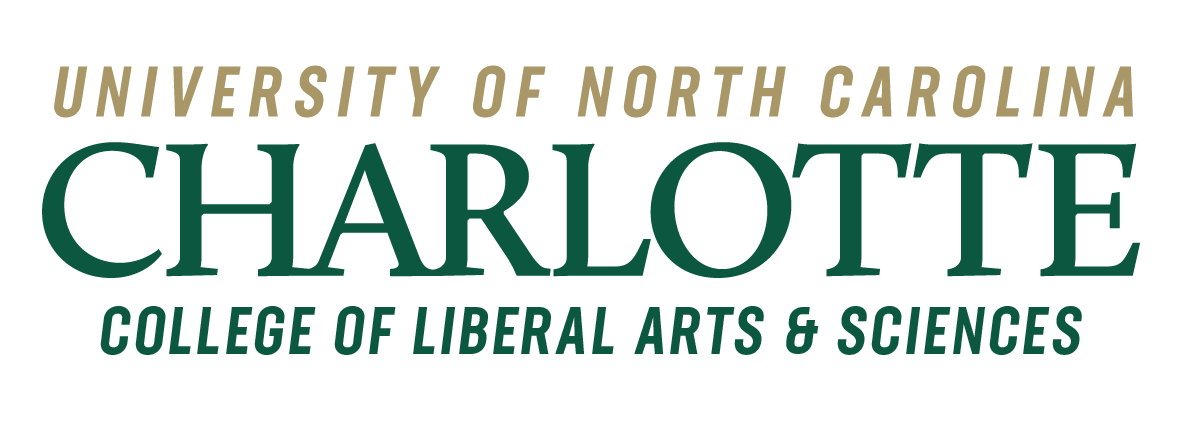